О реализации требований технических регламентов Таможенного союза на предприятиях пищевой продукции, общественного питания и торговли пищевыми продуктами
Ведущий специалист-эксперт отдела надзора за питанием населения, условиями обучения и воспитания Управления Роспотребнадзора по Забайкальскому краю Кириллов А.Д.
Перечень технических регламентов Таможенного союза, принятых в отношении пщевой продукции
ТР ТС 021/2011 «О безопасности пищевой продукции»
ТР ТС 022/2022 «Пищевая продукция в част ее маркировки» 
ТР ТС 015/2011 «О безопасности зерна»
ТР ТС 023/201 «Технический регламент на соковую продукцию из фруктов и овощей»
ТР ТС 024/2011 «Технический регламент на масложировую продукцию»
ТР ТС 033/2013 «О безопасности молока и молочной продукции»
ТР ТС 034/2013 «О безопасности мяса и мясной продукции»
ТР С 029/2012 «Технический регламент Таможенного союза. Требования безопасности пищевых добавок, ароматизаторов и технологических вспомогательных средств»
ТР ТС 027/2012  «О безопасности отдельных видов специализированной пищевой продукции, в том числе диетического лечебного и диетического профилактического питания»
ТР ЕАЭС 040/2016  «О безопасности рыбы и рыбной продукции»
ТР ЕАЭС 044/2017 «О безопасности упакованной питьевой воды, включая природную минеральную воду»
ТР ЕАЭС 051/2021 «О безопасности мяса птицы и продукции его переработки»
Объекты 
технического   регулирования
пищевая продукция промышленного изготовления

связанные с ней процессы, а именно: производство/изготовление, хранение, перевозка/ транспортировка, реализация, утилизация
Регламенты не распространяется на пищевую продукцию, произведенную гражданами для личного потребления, и связанные с ней процессы, а также на выращивание сельхозкультур и животных в естественных условиях.
6
Основные требования технических регламентов
п.2 ст.5 ТР ТС 021/2011 - пищевая продукция, соответствующая требованиям настоящего технического регламента, иных технических регламентов Таможенного союза, действие которых на нее распространяется, и прошедшая оценку (подтверждение) соответствия, маркируется единым знаком обращения продукции на рынке государств - членов Таможенного союза.
.
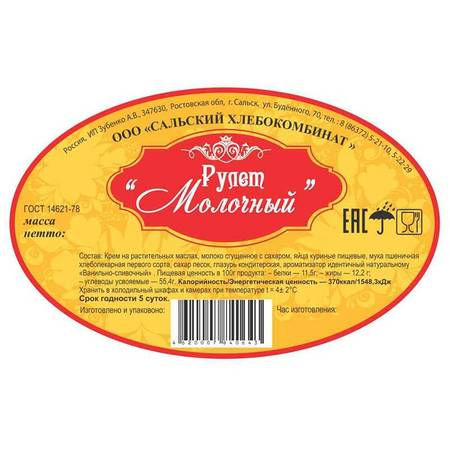 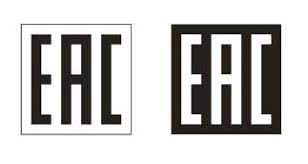 Какие документы должны быть на пищевые продукты?
К товаросопроводительным документам относятся:
товарно- сопроводительный документ с указанием сведений о декларации о соответствии;
ветеринарное свидетельство (для непереработанной продукции);
свидетельство о государственной регистрации (для продукции, полученной с применением ГМО, изготовленной по новым технологиям, специализированной продукции (лечебно-профилактическое, спортивное, детское питание, питание для беременных, биологически активные добавки к пище, минеральная природная, лечебно-столовая, лечебная минеральная вода).
5
п.3 ст.5 ТР ТС 021/2011 - пищевая продукция, находящаяся в обращении, в том числе продовольственное (пищевое) сырье, должна сопровождаться  товаросопроводительной документацией, обеспечивающей прослеживаемость данной продукции.

Прослеживаемость (возможность документировано установить изготовителя и последующих собственников находящейся в обращении пищевой продукции, а также место происхождения (производства, изготовления) пищевой продукции и/или продовольственного (пищевого) сырья)
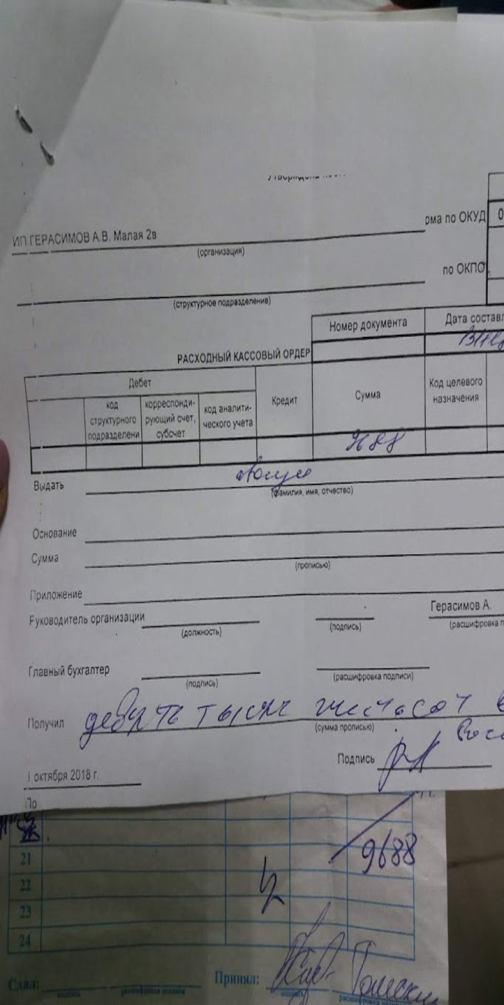 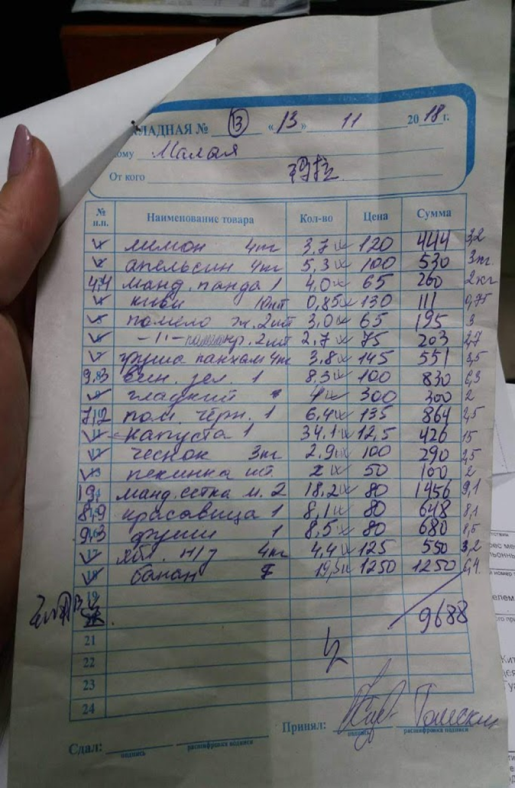 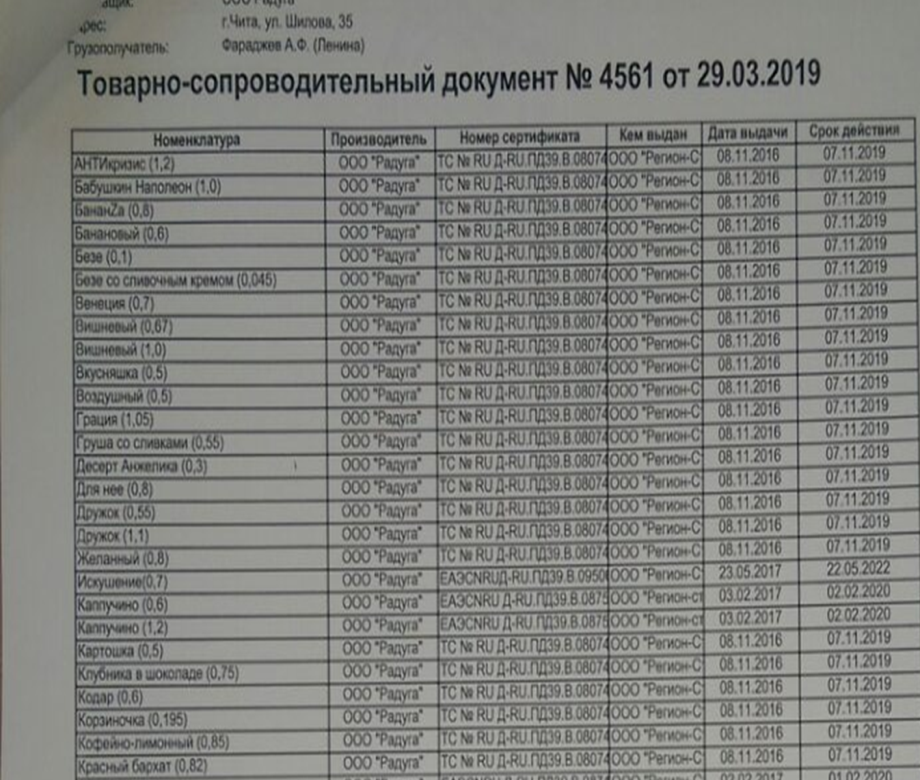 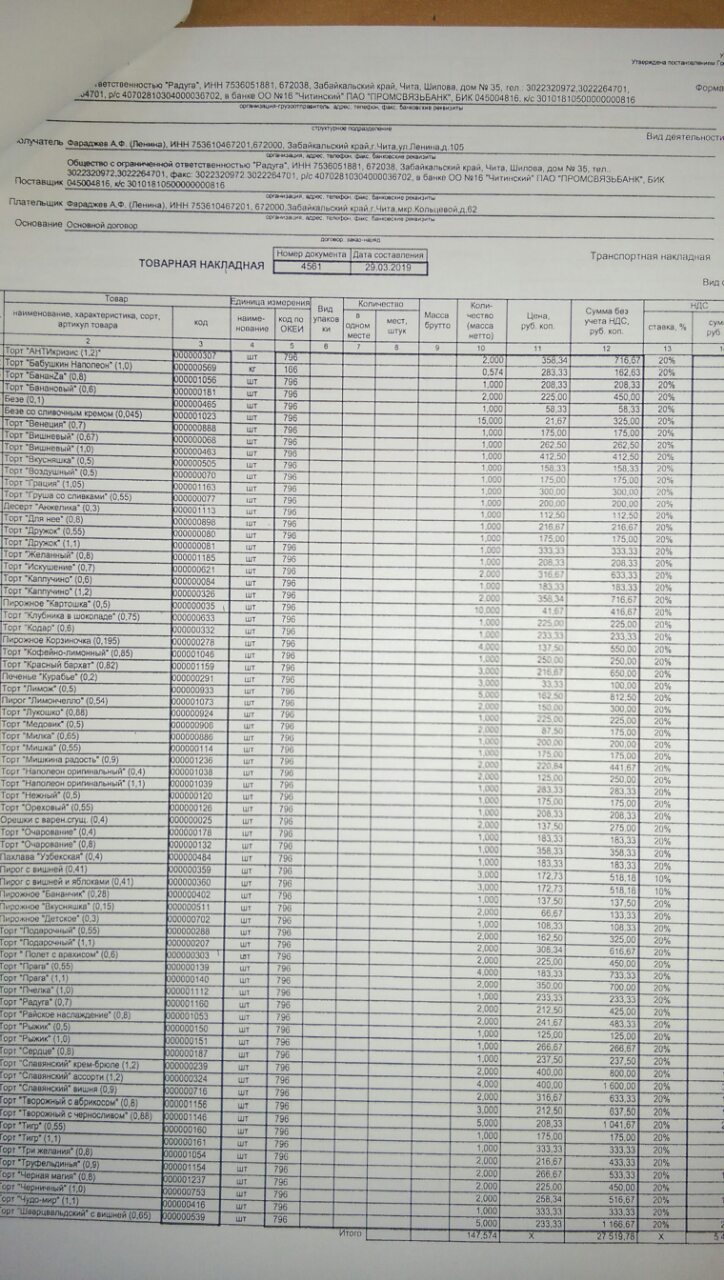 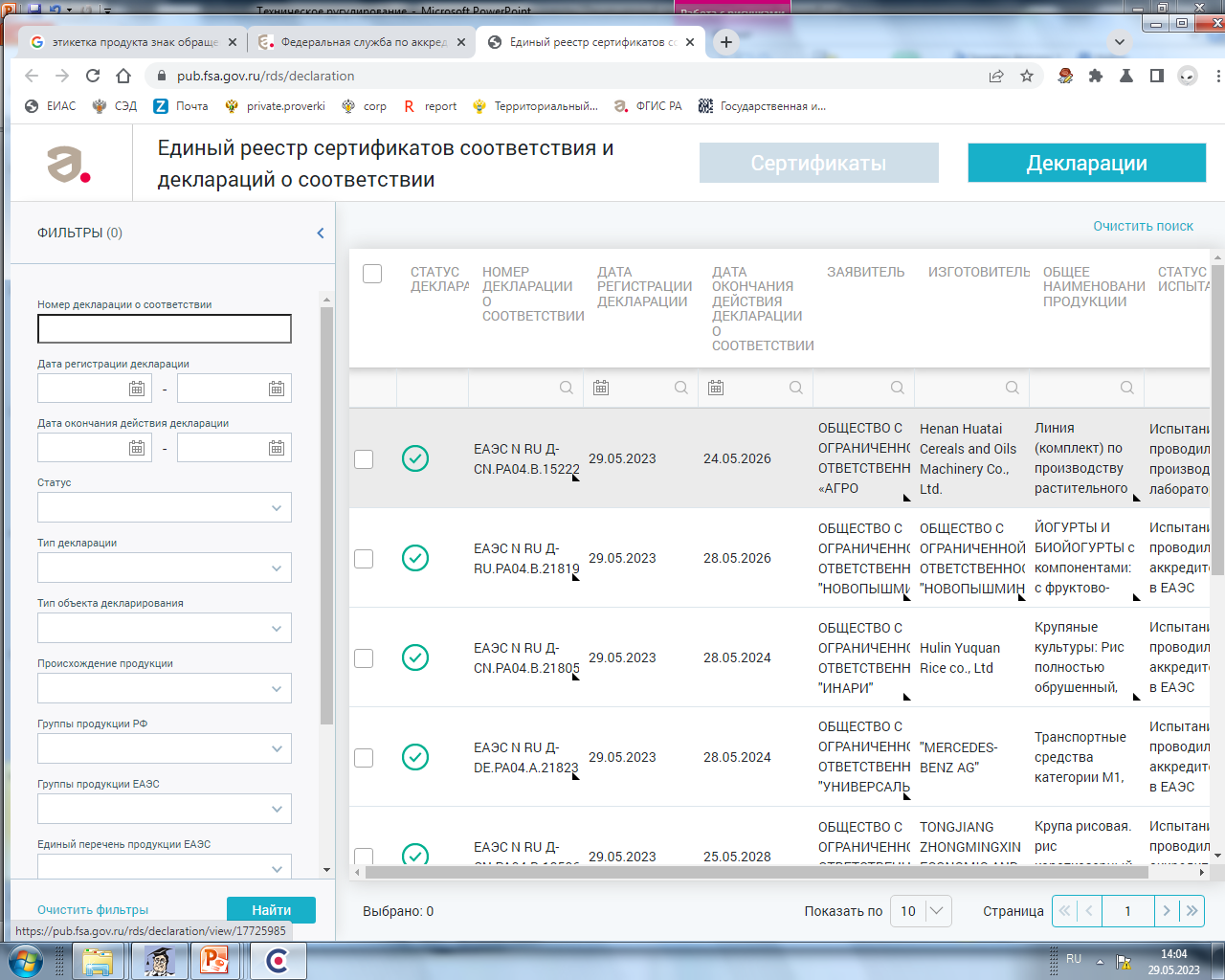 Единый реестр свидетельств о государственной регистрации ЕЭК

http://www.eurasiancommission.org/ru/act/texnreg/depsanmer/sanmeri/Pages/NAZ_reestr.aspx

Реестр свидетельств о государственной регистрации продукции (РФ)

http://fp.crc.ru/evrazes/?type=max
Применение пакетного принципа
• Технический регламент 022/2011 содержит общие
принципы и требования к маркировке всех видов пищевой
продукции
• Дополнительные, не противоречащие требования, к
маркировке отдельных видов пищевой продукции содержатся
в регламентах на отдельные виды пищевой продукции
Статьи 4.1-4.2
Обязательные элементы
маркировки пищевой продукции
Потребительская упаковка
1. наименование
2. состав
Транспортная упаковка
1. наименование
3. количество
2. количество
4. дата изготовления
5. срок годности
6. условия хранения
3. дата изготовления
4. срок годности
5. условия хранения
6. изготовитель
7. изготовитель / импортер /
уполномоченное лицо
8. правила использования
7. идентификация партии
(способ приготовления)
(номер партии)
9. пищевая ценность
10.сведения о наличии ГМО
11.единый знак обращения
Статья 4.4
Состав
• Указание компонентов – от большего к меньшему
• Составные компоненты можно приводить под своим
наименованием (с указанием состав в скобках), или расписывать
его компоненты в общем составе
• Если составной компонент составляет менее 2%, его компоненты
можно не указывать (за исключением пищевых добавок,
ароматизаторов, БАД, ГМО, аллергенов)
• Пищевые добавки, ароматизаторы и т.п., входящие в состав
составных компонентов можно не указывать, если они не меняют
свойств конечной продукции
• Указывать природу и придуманное наименование ароматизаторов
не обязательно
• Аллергенные компоненты (15) указываются независимо от их
количества
• После состава указываются аллергенные компоненты –примеси
• При наличии азокрасителей наносится предупреждающая надпись
Статья 4.5
Количество
• Указывается в единицах системы СИ (кг, л или их
производные) или в штуках
• Для продукции, помещенной в жидкую среду (возможно –
с последующим замораживанием) дополнительно
указывают количество продукции без учета жидкой среды
• Нельзя указывать неопределенное количество и указание
диапазона значений:
• Не менее 200 г
• Не более 500 мл
• 200 – 250 г
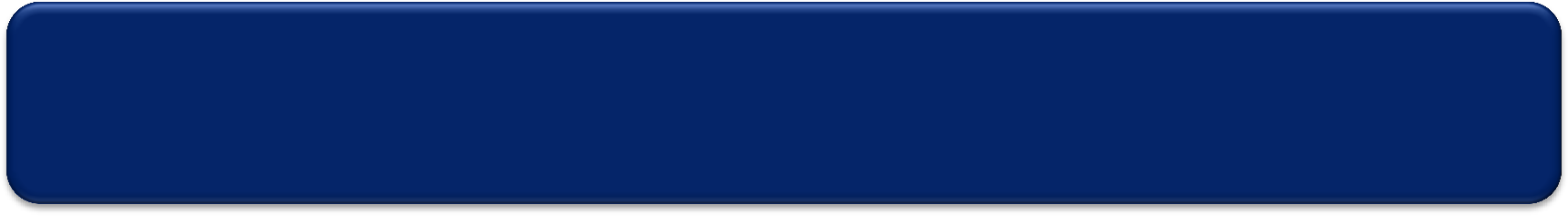 ОБЯЗАННОСТИ ПРОИЗВОДИТЕЛЯ,  ИСПОЛНИТЕЛЯ, ПРОДАВЦА
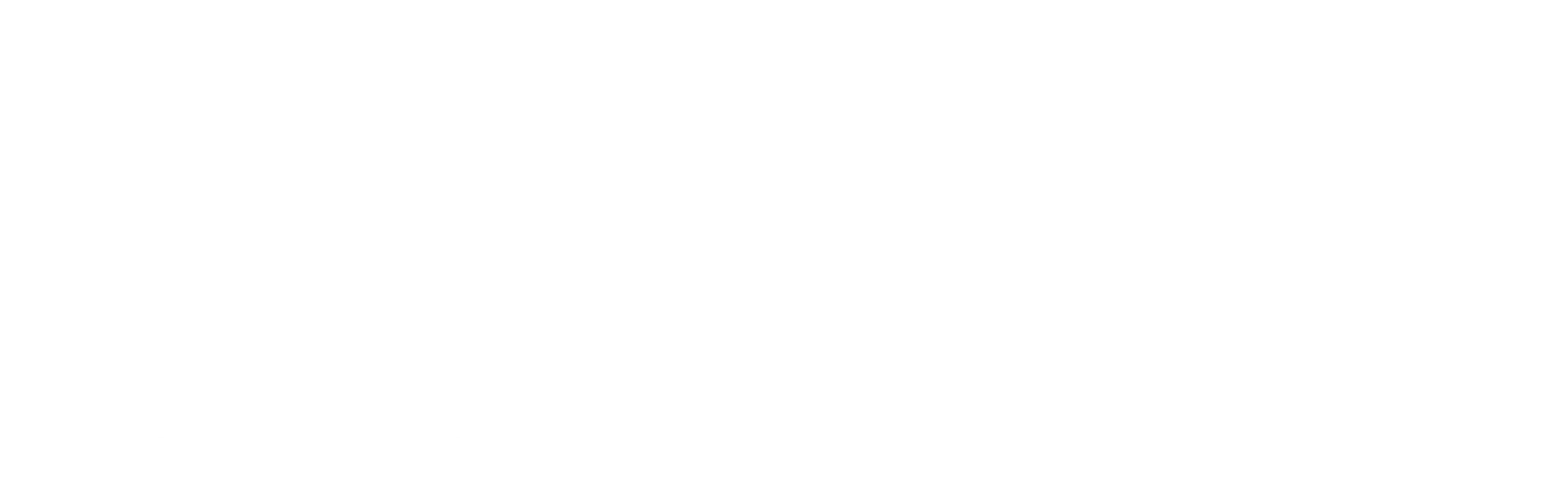 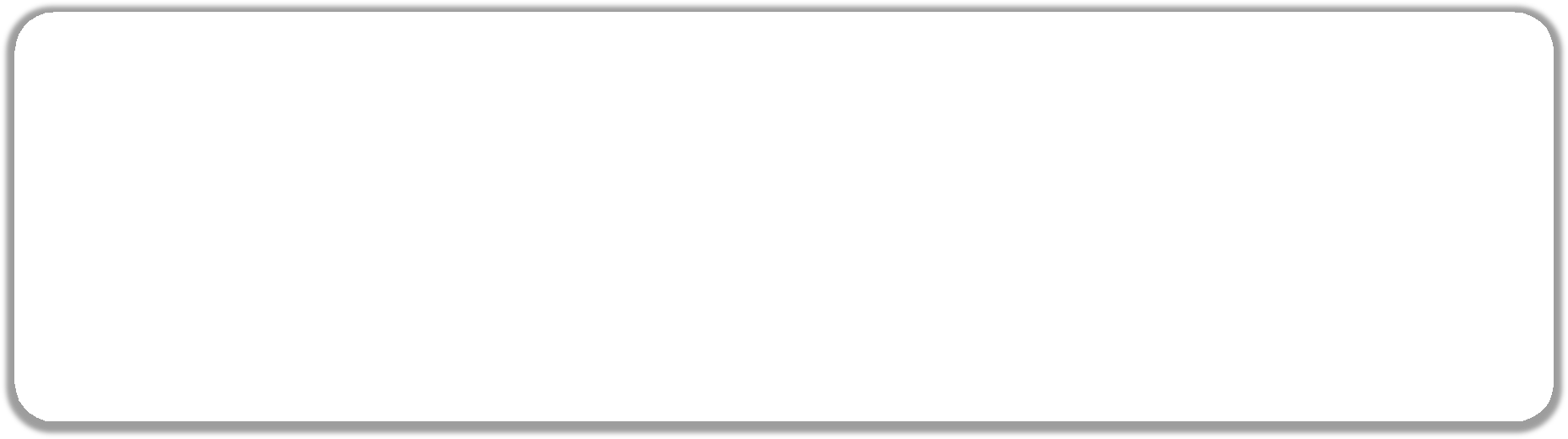 Пищевая продукция, не соответствующая требованиям  технических регламентов, в том числе пищевая продукция  с истекшими сроками годности, подлежит изъятию из
обращения ее владельцем самостоятельно либо по  предписанию уполномоченных органов государственного  контроля (надзора) (ч.4 ст.5 ТР ТС 021/2011).

Изготовитель (исполнитель, продавец) в течение десяти  дней информирует орган государственного контроля
(надзора) (ч.1 ст.37 Федерального закона № 184-ФЗ).

Продавец одновременно в течение десяти дней  информирует производителя
(ч.1 ст.37 Федерального закона № 184-ФЗ).
15
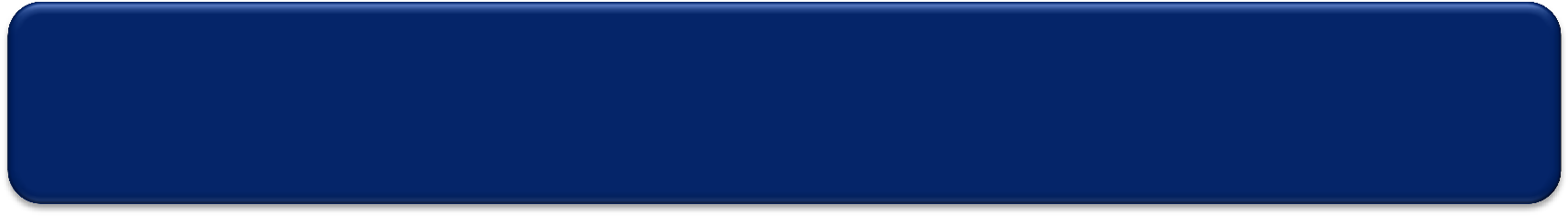 ПРОГРАММА МЕРОПРИЯТИЙ ПО
ПРЕДОТВРАЩЕНИЮ ПРИЧИНЕНИЯ ВРЕДА
Мероприятия по оповещению приобретателей, в том числе  потребителей, о наличии угрозы причинения вреда и  способах его предотвращения

Сроки реализации таких мероприятий

Если угроза причинения вреда не может быть устранена  путем проведения мероприятий, предусмотренных
программой, изготовитель (исполнитель, продавец) обязан  приостановить производство и реализацию, отозвать  продукцию и возместить потребителям убытки, возникшие  в связи с отзывом продукции
(ч.2 ст.38 Федерального закона № 184-ФЗ).
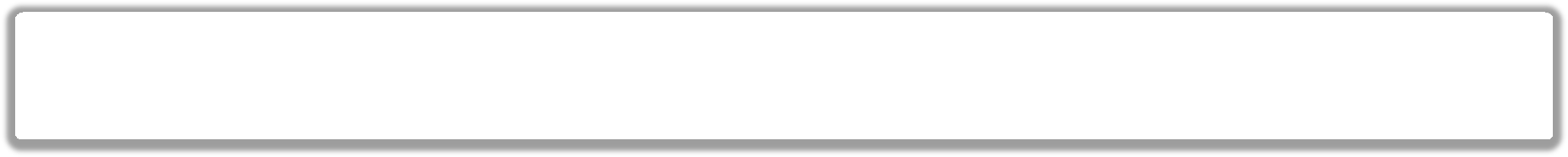 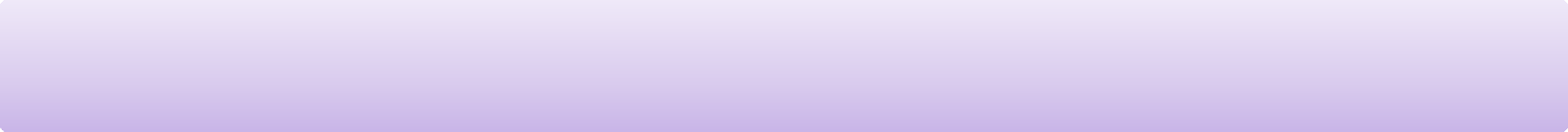 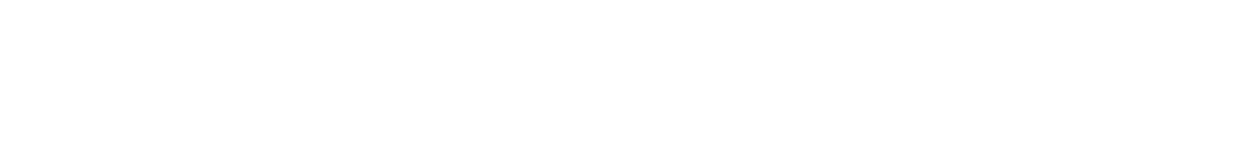 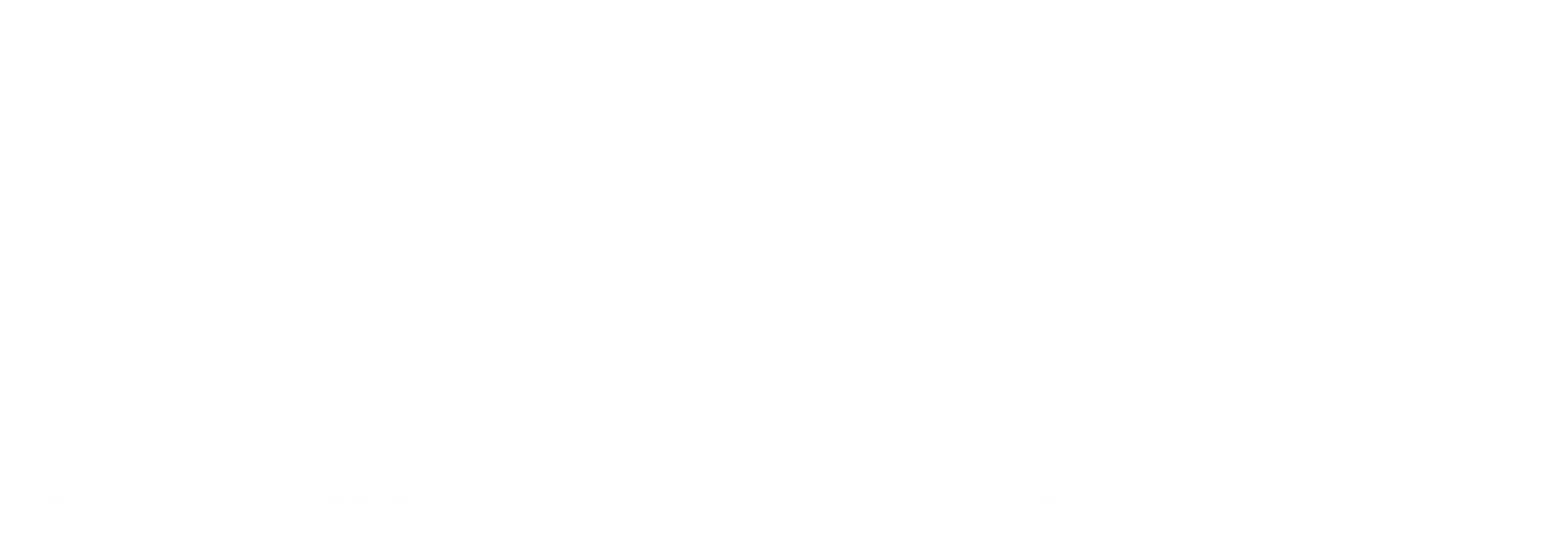 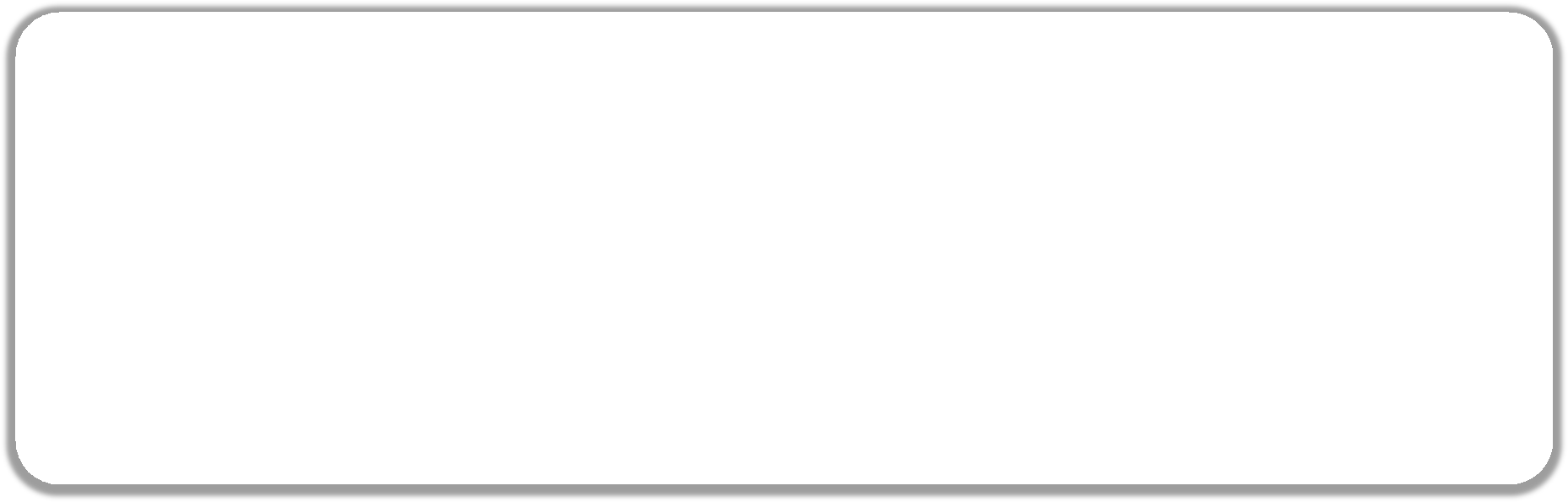 16
Содержание программы мероприятий по предотвращению причинения вреда, связанного с обращением продукции
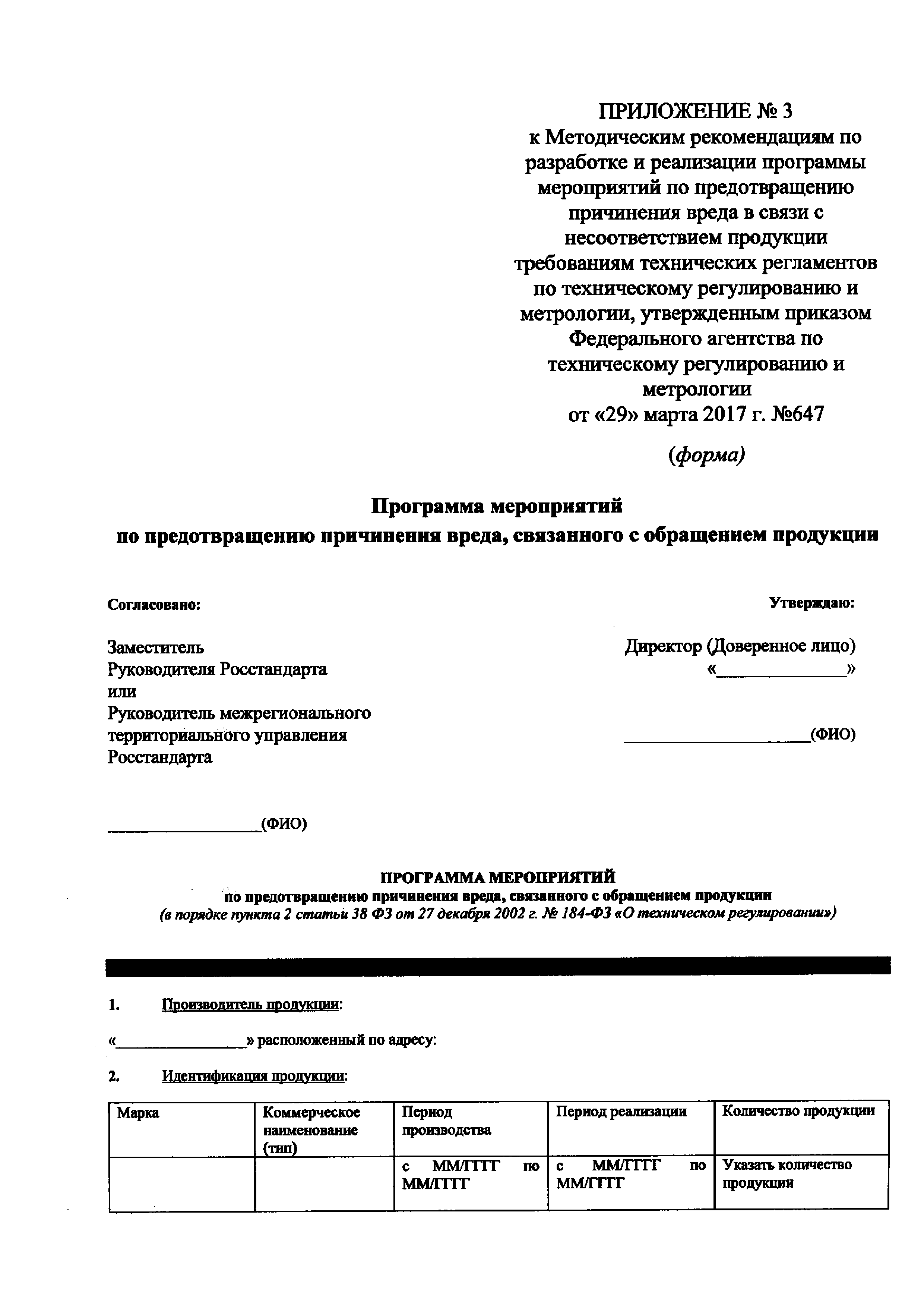 Программу мероприятий по предотвращению причинения вреда, связанного с обращением продукции (далее - программа мероприятий), рекомендуется оформлять по форме согласно приложению N 3 к методическим рекомендациям и составлять из двух разделов:

Общая информация; 

График мероприятий.
В раздел «График мероприятий» программы мероприятий рекомендуется включить следующие действия:
а) уведомление конечных потребителей продукции о возможном несоответствии техническим регламентам;
б) подготовка и направление в Управление Роспотребнадзора  или его территориальный орган копии информационного письма, уведомляющего конечных потребителей продукции;
в) подготовка и направление информационных писем конечному потребителю продукции;
г) размещение информации о проводимой программе мероприятий на официальном сайте изготовителя (представителя изготовителя) и Управления Роспотребнадзора или его территориального органа;
д) направление в Управление Роспотребнадзора или его территориальный орган заключительной отчетной информации о реализации программы мероприятий
Статья 38. Обязанности изготовителя (продавца, лица, выполняющего функции иностранного изготовителя) в случае получения информации о несоответствии продукции требованиям технических регламентов
В течение десяти дней с момента получения информации о несоответствии продукции требованиям технических регламентов, если необходимость установления более длительного срока не следует из существа проводимых мероприятий, изготовитель обязан провести проверку достоверности полученной информации.
При подтверждении достоверности информации о несоответствии продукции требованиям технических регламентов изготовитель в течение десяти дней с момента подтверждения достоверности такой информации обязан разработать программу мероприятий по предотвращению причинения вреда и согласовать ее с органом государственного контроля (надзора) в соответствии с его компетенцией.
Устранение недостатков, а также доставка продукции к месту устранения недостатков и возврат ее приобретателям, в том числе потребителям, осуществляются изготовителем (продавцом, лицом, выполняющим функции иностранного изготовителя) и за его счет.
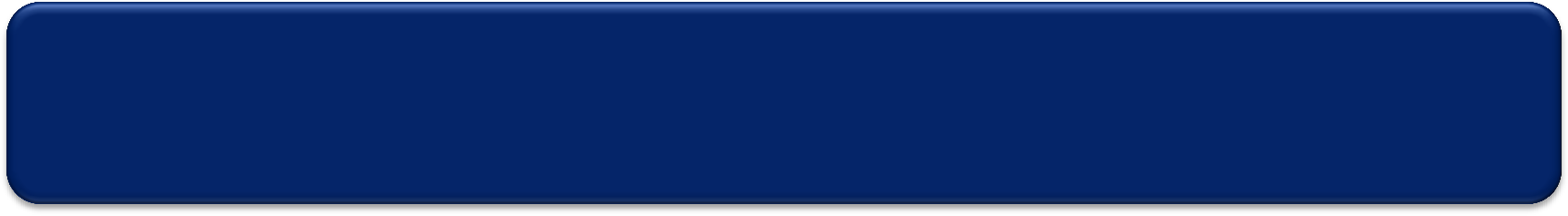 ПРИНУДИТЕЛЬНЫЙ ОТЗЫВ ПРОДУКЦИИ
Орган государственного контроля вправе:

выдать предписание о приостановке реализации продукции
информировать потребителей через СМИ
(ч.3 ст.39 Федерального закона № 184-ФЗ)
обратиться в суд с иском о принудительном отзыве продукции
(ч.2 ст.39 Федерального закона № 184-ФЗ)
информировать потребителей о принудительном отзыве  продукции через СМИ
(ч.2 ст.40 Федерального закона № 184-ФЗ)
20
Отзыв продукции
ИЗГОТОВИТЕЛЬ
21